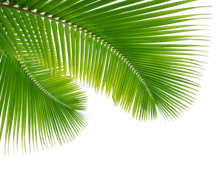 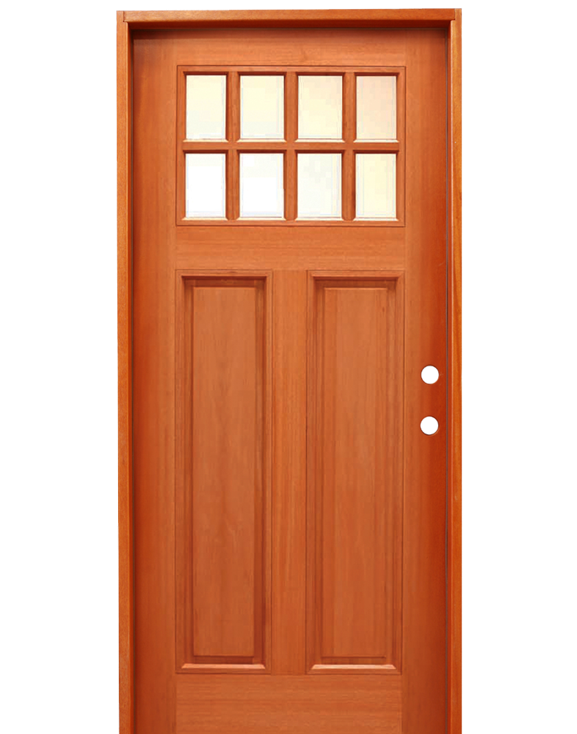 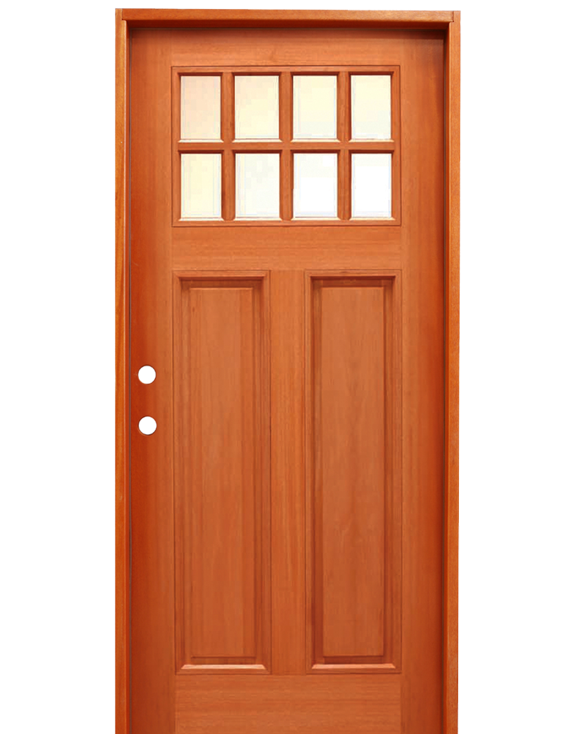 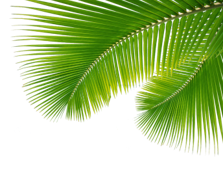 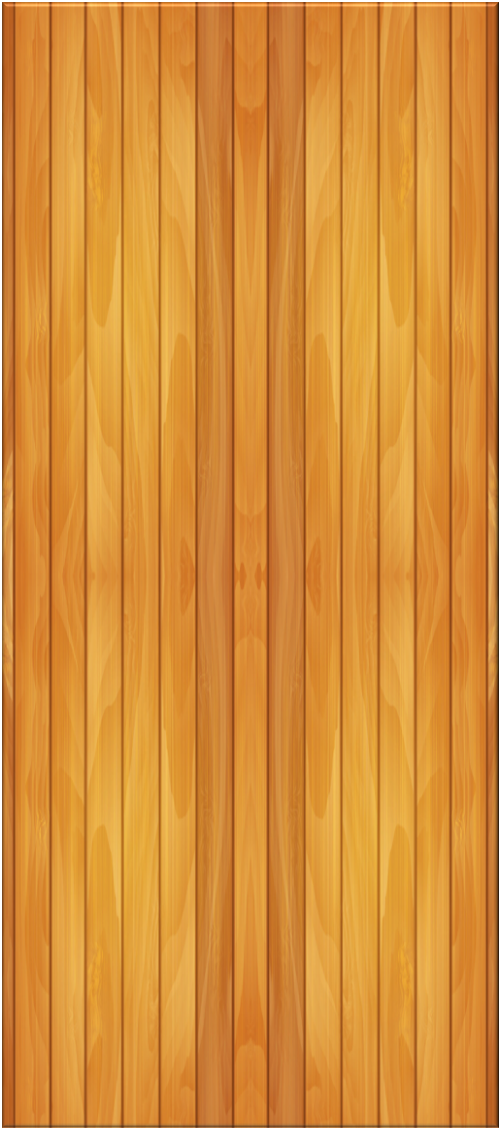 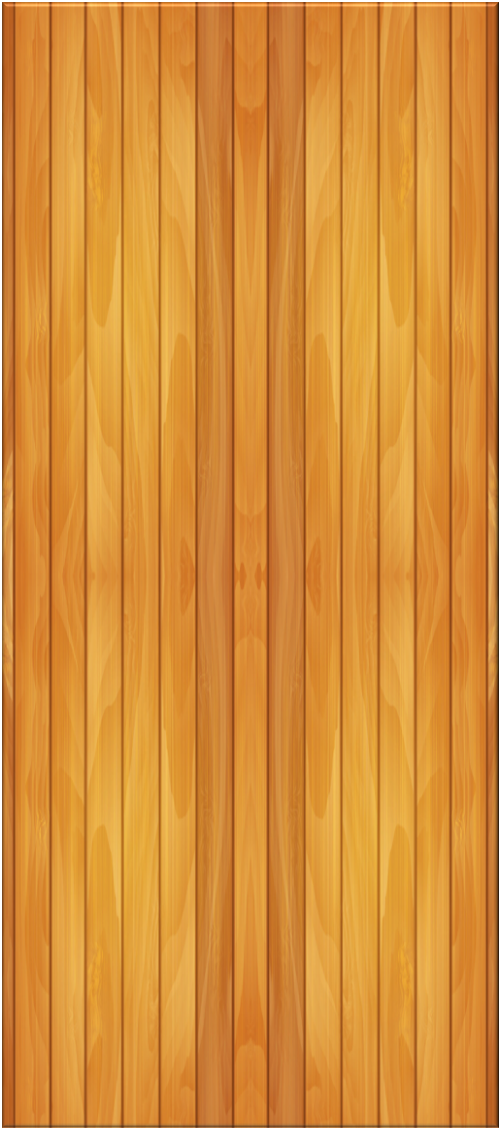 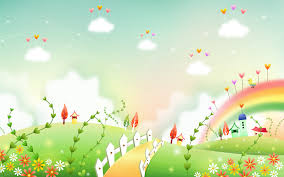 TRƯỜNG TIỂU HỌC ÁI MỘ A
CHÀO MỪNG CÁC CON 
ĐẾN VỚI TIẾT ĐẠO ĐỨC
LỚP 2A
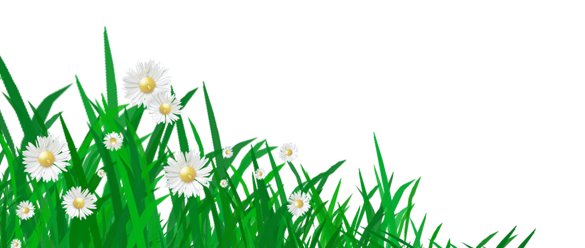 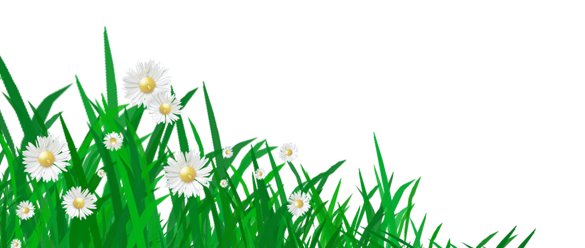 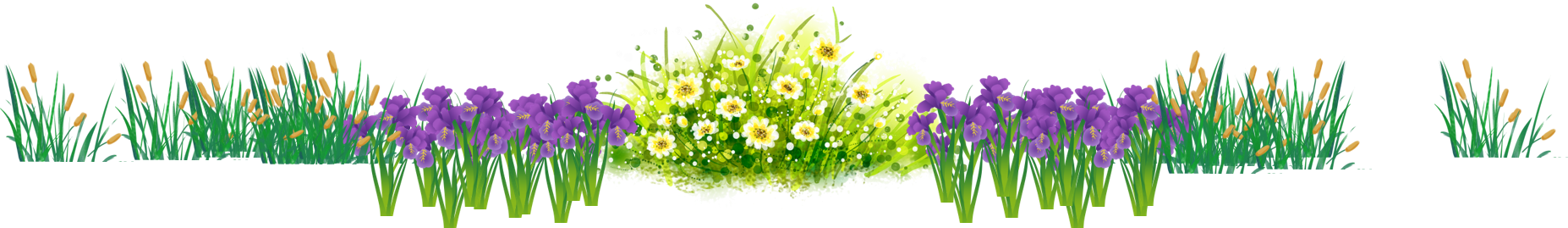 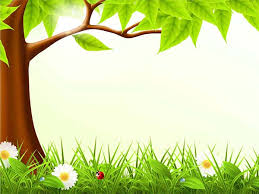 Bài 1
Vẻ đẹp quê hương em (tiết 1)
GV dạy: Nguyễn Thị Minh
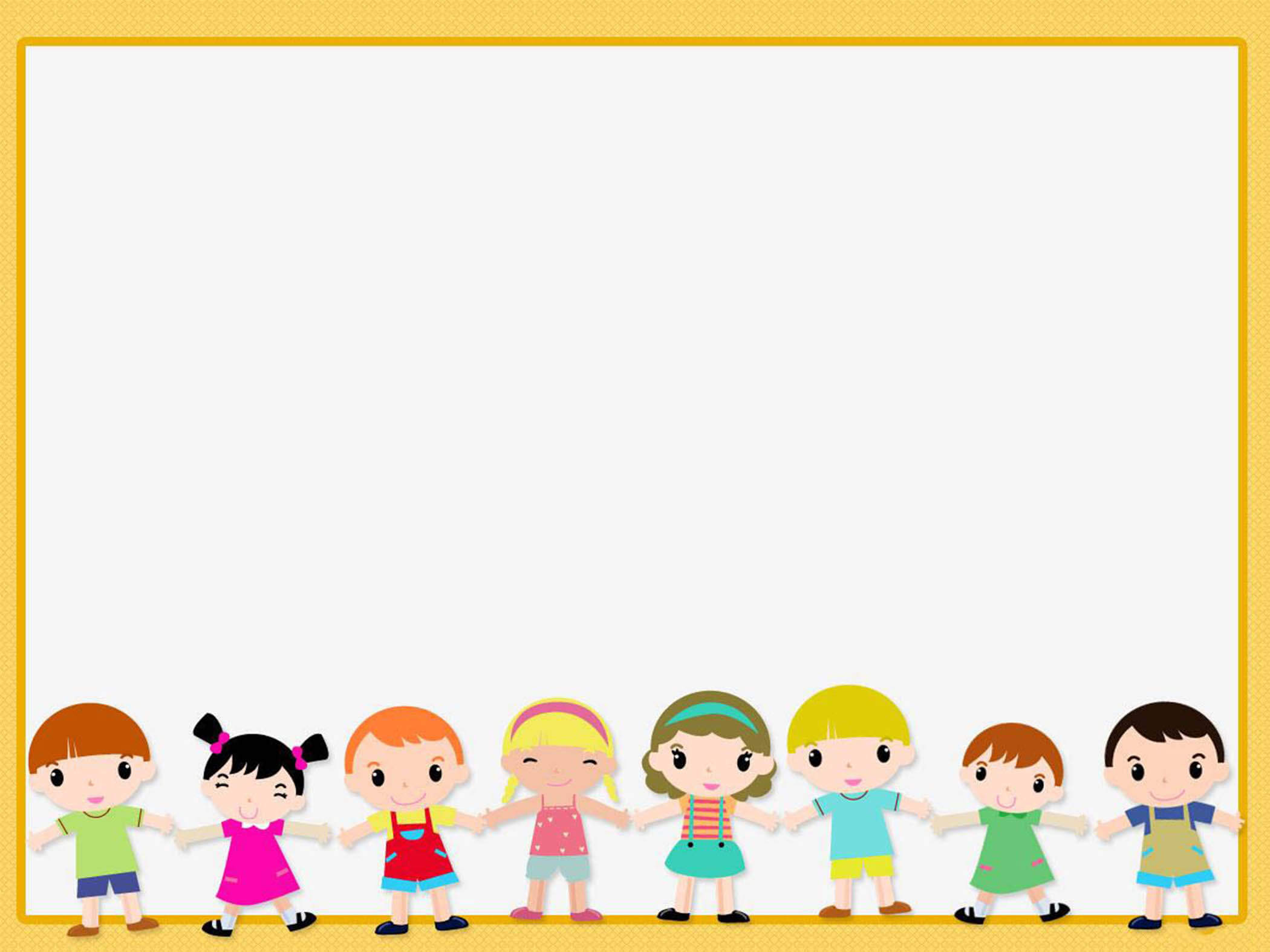 Yêu cầu cần đạt:
- HS nêu được địa chỉ quê hương của mình.
 Giới thiệu được cảnh đẹp quê hương mình.
*Phát triển năng lực và phẩm chất:
- Rèn năng lực phát triển bản thân, điều chỉnh hành vi.
- Hình thành phẩm chất yêu nước, trách nhiệm, chăm chỉ.
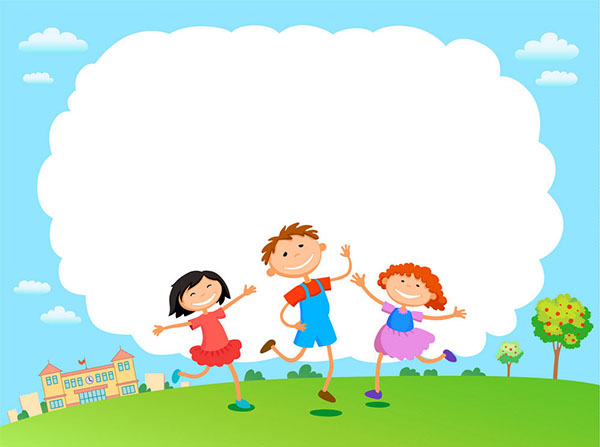 KHỞI ĐỘNG
Cùng nghe bài hát: Quê hương tươi đẹp
Chia sẻ cảm xúc của em khi nghe bài hát
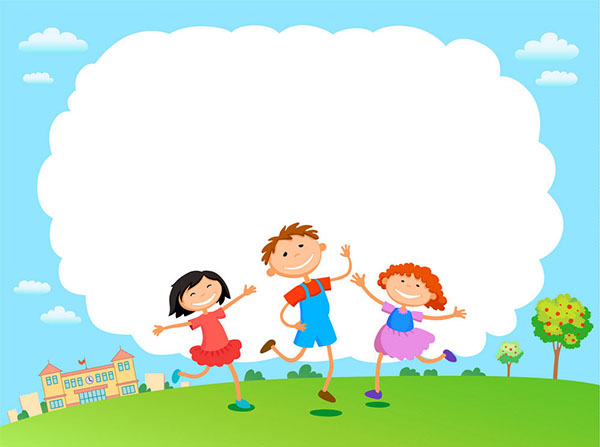 KHÁM PHÁ
Em hãy quan sát tranh và trả lời câu hỏi.
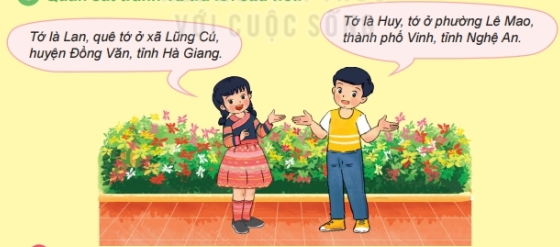 Các bạn trong tranh đang làm gì?
                         Địa chỉ quê các bạn ở đâu?
Hãy giới thiệu về địa chỉ quê hương em: Em ở thôn nào, tên xã, huyện, tỉnh (thành phố)?
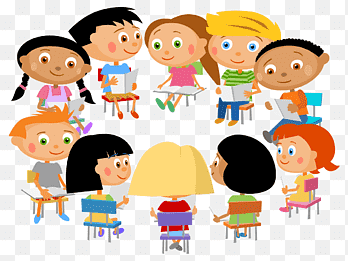 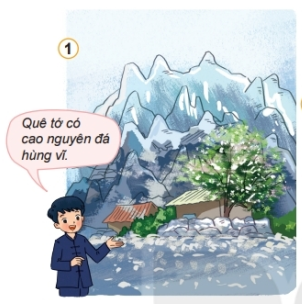 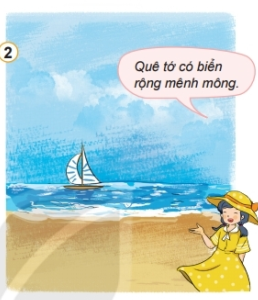 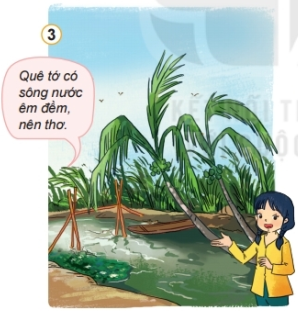 Nêu nhận xét của em sau khi quan sát các bức tranh?
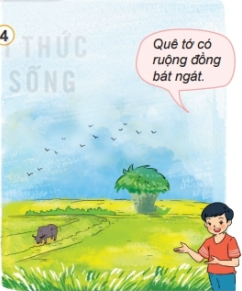 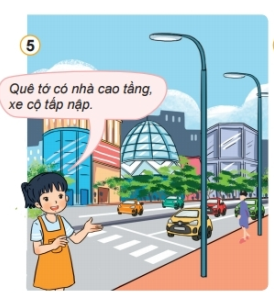 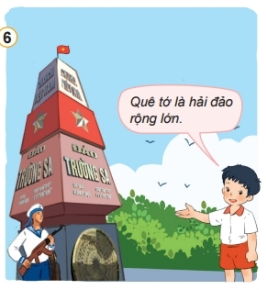 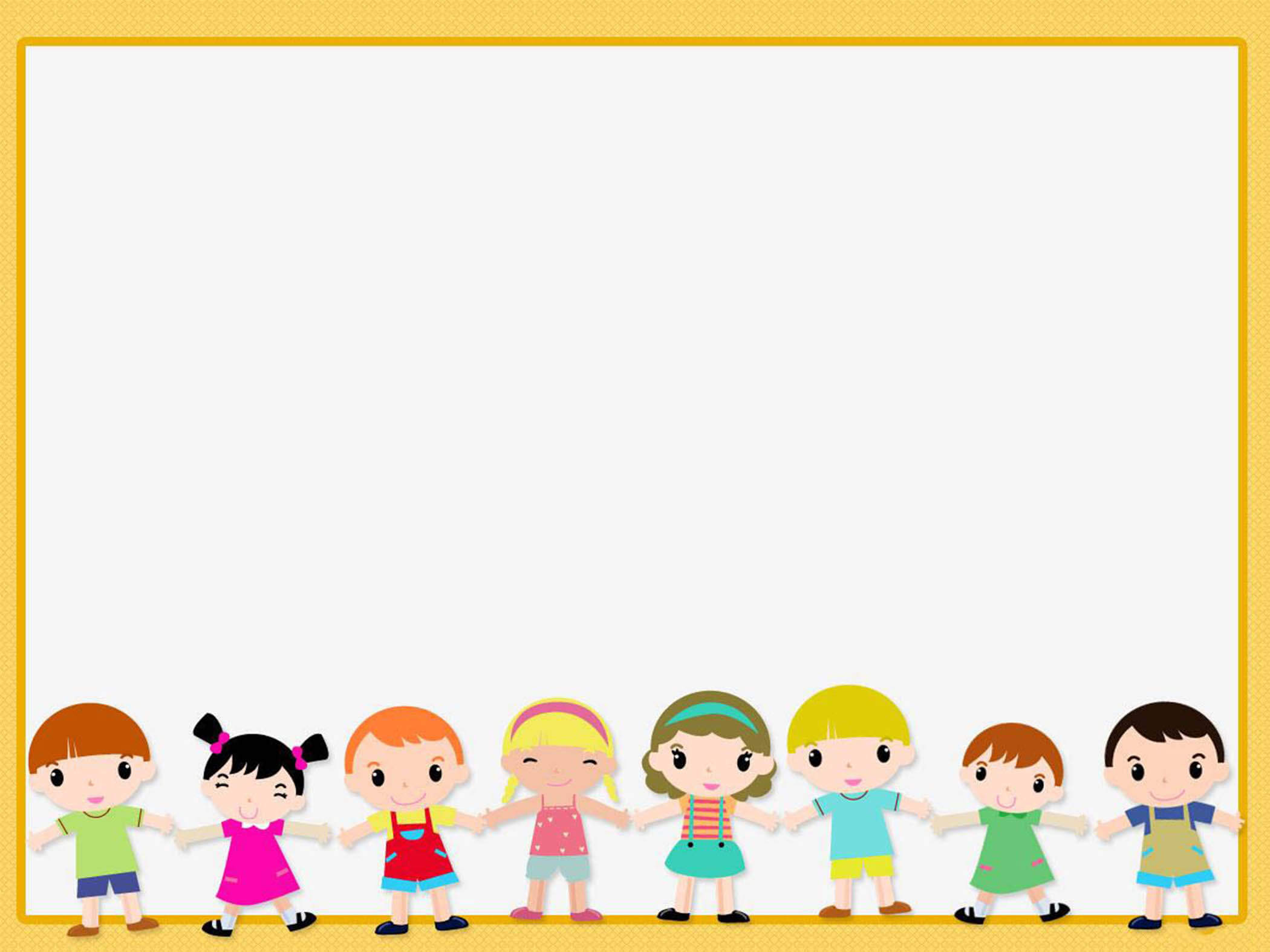 Hãy giới thiệu về cảnh đẹp của quê hương em?
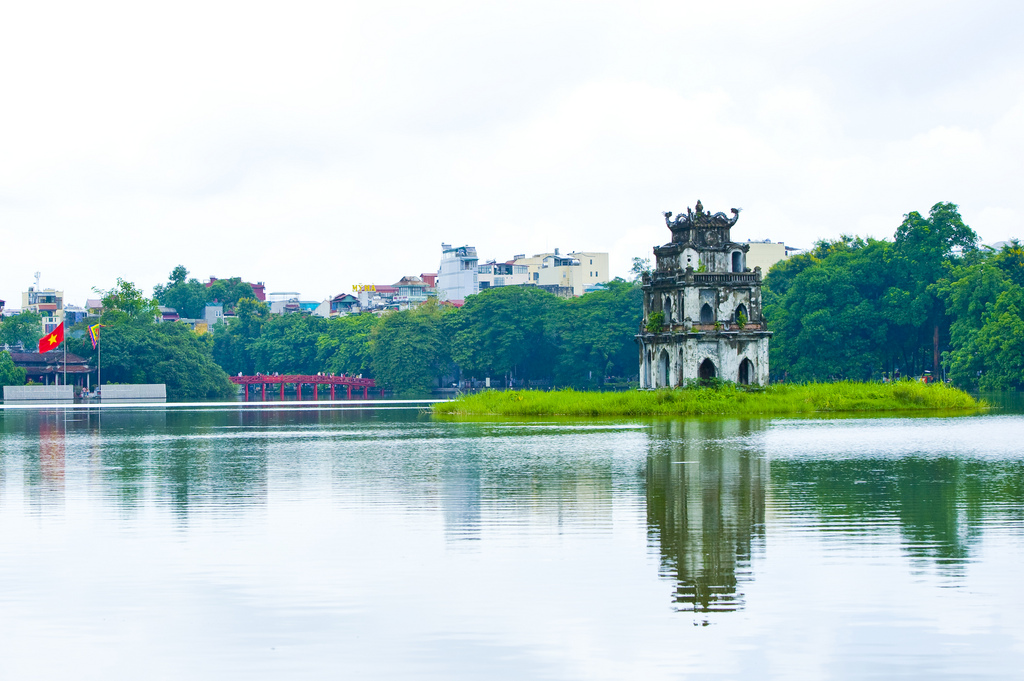 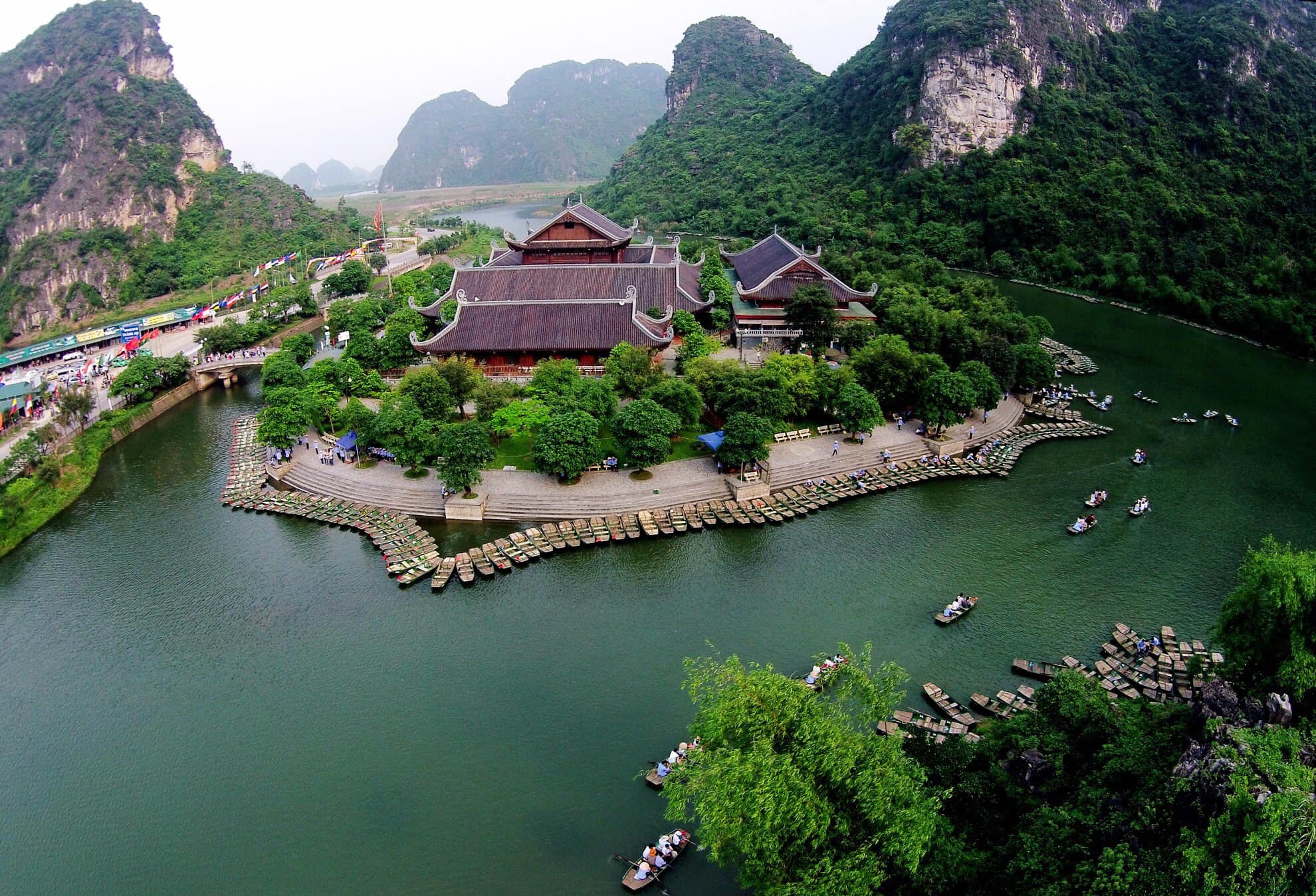 Cố đô Hoa Lư – Ninh Bình
Tháp Rùa, Hồ Gươm - Hà Nội
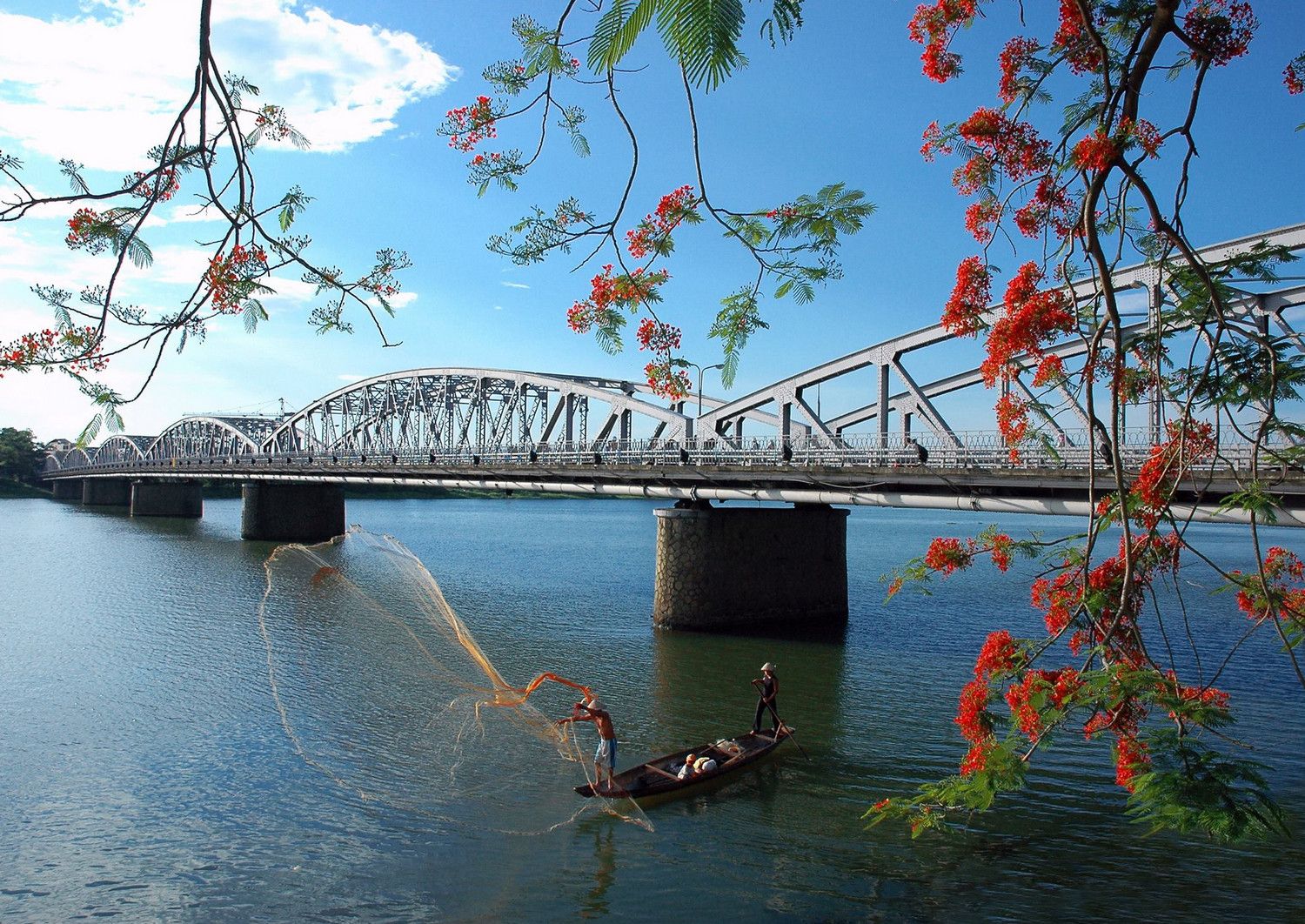 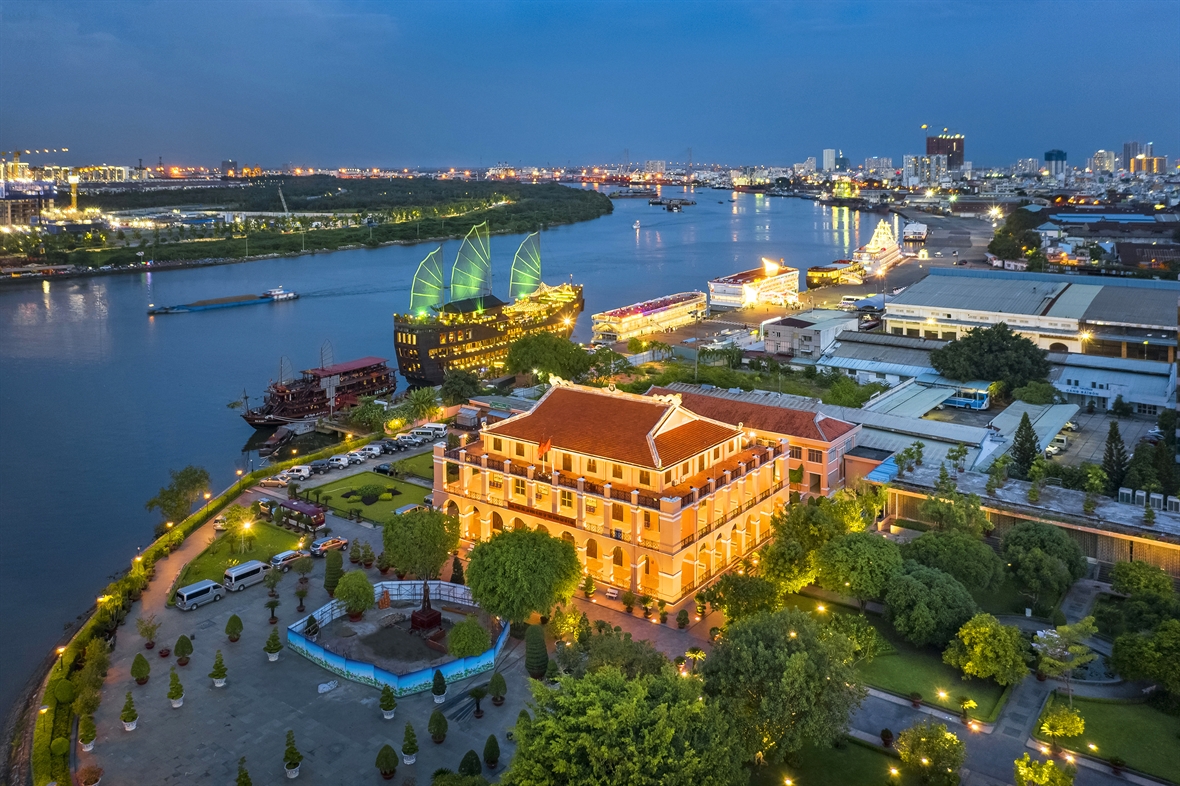 Cầu Trường Tiền - Huế
Bến Nhà Rồng – Tp Hồ Chí Minh
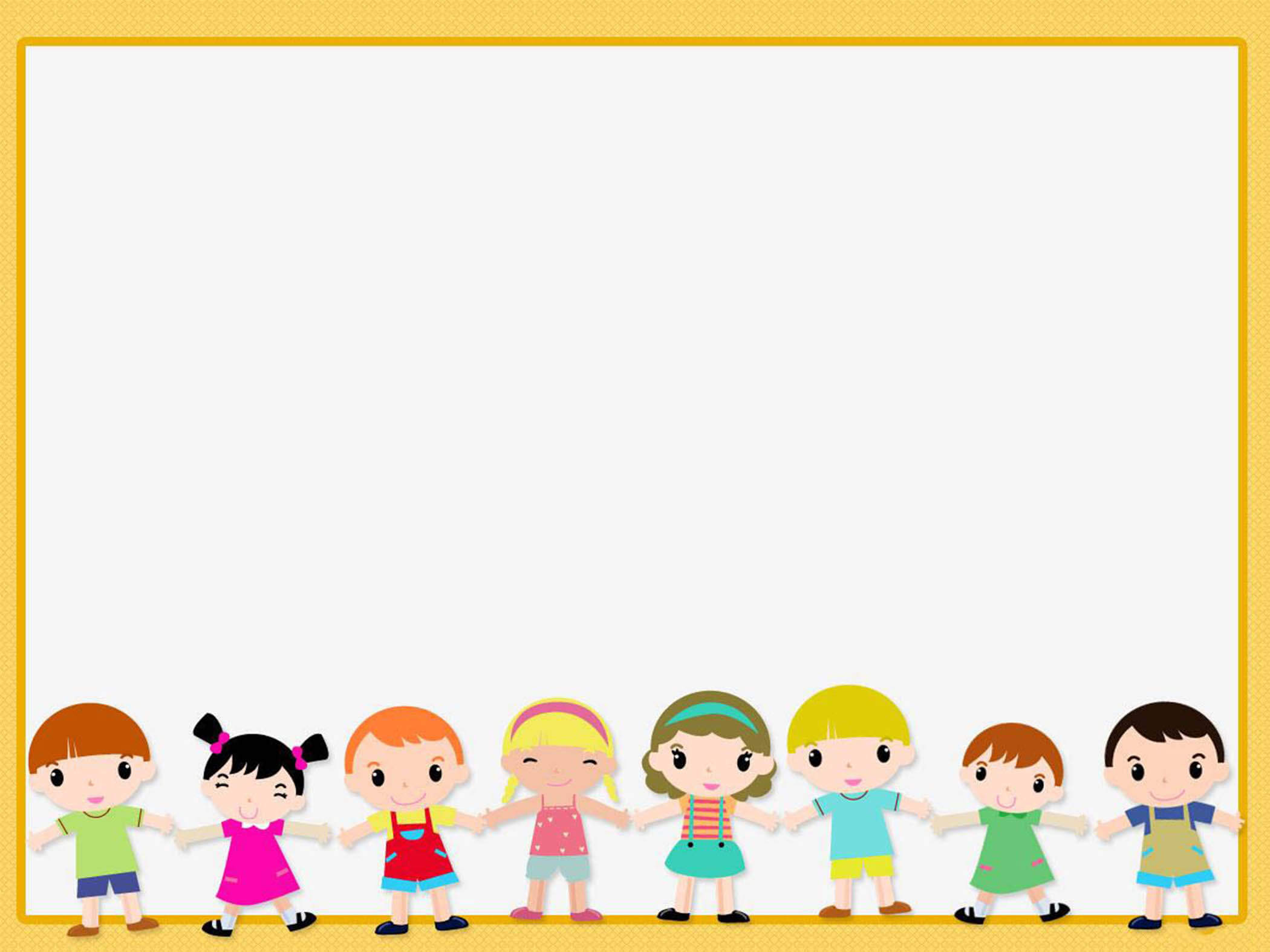 Em có nhận xét gì sau khi xem các bức tranh?
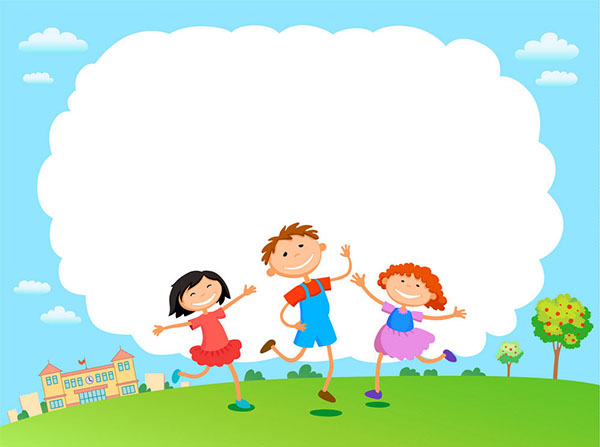 KHÁM PHÁ
Đọc đoạn văn và trả lời câu hỏi?
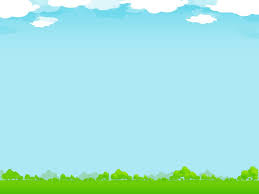 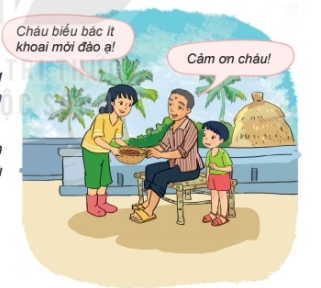 Quê Nam nằm ven dòng sông nhỏ êm đềm. Người dân quê Nam luôn yêu thương, giúp đỡ lẫn nhau.
     Nam luôn tự hào về những con người quê hương hiếu học, cần cù và thân thiện.
Người dân quê hương Nam
 như thế nào?
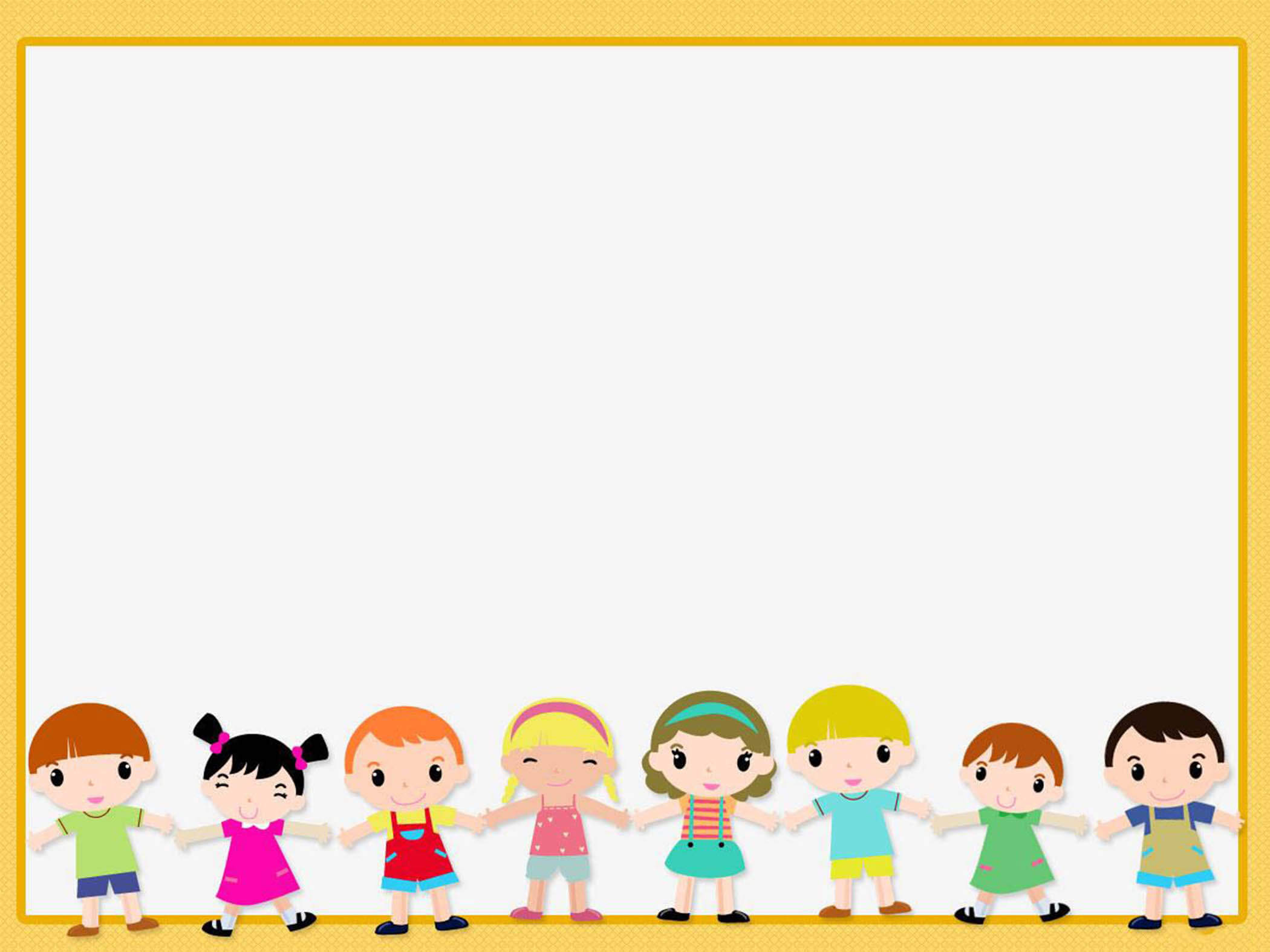 Hãy giới thiệu về con người quê hương em.
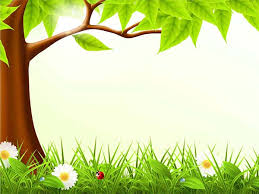 Chào tạm biệt các con.
 Chúc các con chăm ngoan, học tập tốt!